Муниципальное бюджетное дошкольное образовательное учреждение детский сад №16 «Пчелка» муниципального образования город-курорт АнапаАдаптация первоклассников к школе: особенности, проблемы адаптации, способы их преодоления.
Учитель – логопед Ткаченко Н.П.
                                     Педагог – психолог Устюжанина А.М.
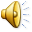 Советы логопеда родителям будущих первоклассников.
Не старайтесь ускорить ход естественного речевого развития ребенка. Не перегружайте его  речевыми занятиями.  Игры, упражнения должны соответствовать  возрасту.
При общении с ребенком следите за своей речью. Говорите с ним не торопясь.
Звуки и слова говорите четко и ясно, непонятные слова непременно объясните.
Не подделывайтесь под детскую речь, не злоупотребляйте уменьшительно- ласкательными  суффиксами – все это тормозит речь.
Своевременно устраняйте недостатки речи, указывая неточности и ошибки, делая это тактично.
Не оставляйте без ответа вопросы ребенка. И не забудьте проверить , понятен ли ему ваш ответ.
По возможности записывайте речь ребенка на магнитофон . Эти записи помогут вам при работе над речевыми ошибками.
  Читайте ребенку книги , прослушивайте с ним сказки – это поможет обогатить словарный запас.
Не употребляйте в своей речи слов-паразитов, грубой лексики . Ребенок, как промокашка будет впитывать и копировать вашу речь.
Научите ребенка различать и правильно называть основные геометрические фигуры (круг, квадрат, треугольник, прямоугольник , сравнивать и различать предметы по величине ( большой, маленький) и цвету.
Научите ребенка считать до 10 и обратно . Сравнивать количество предметов ( больше, меньше , столько же).
Познакомьте ребенка с изображением цифр.
Знакомьте ребенка с буквами и их печатным изображением. Атак же звуком ,обозначающим конкретную букву.
Научите ребенка определять положение предметов на плоскости, знать слова, обозначающие местоположение и правильно понимать их значение: впереди, сзади, справа, слева, сверху, снизу, над , под, за , перед.
Развитию мелкой моторики руки помогут рисование, штриховка, раскрашивание, нанизывание бусинок, пуговиц, лепка, определение  вслепую формы предметов,  игры с мелкими предметами.
ФАКТОРЫ, ВЛИЯЮЩИЕ НА ПРОДОЛЖИТЕЛЬНОСТЬ ПЕРИОДА АДАПТАЦИИ ПЕРВОКЛАССНИКОВ К ШКОЛЕ
Индивидуальные особенности ребенка
 Уровень готовности ребенка к школе
 Степень развития социальных навыков
ВИДЫ АДАПТАЦИИ
ФИЗИЧЕСКАЯ                 ПСИХОЛОГИЧЕСКАЯ
       1. САМОЧУВСТВИЕ                               1.  МОТИВАЦИЯ К УЧЕБЕ
   2. РАБОТОСПОСОБНОСТЬ                      2.  УРОВЕНЬ РАЗВИТИЯ 
                 3. СОН                                 ПСИХОЛОГИЧЕСКИХ ПРОЦЕССОВ
           4.  АППЕТИТ                                               3. СПОСОБНОСТЬ К 
       5.  ЗАБОЛЕВАНИЯ                                      САМООЦЕНИВАНИЮ
ПРОБЛЕМЫ  АДАПТАЦИИ ПЕРВОКЛАССНИКОВ К ШКОЛЕ
ЧТОБЫ ВАШ РЕБЕНОК С РАДОСТЬЮ ПОШЕЛ В ПЕРВЫЙ КЛАСС И БЫЛ ПОДГОТОВЛЕН К ОБУЧЕНИЮ В ШКОЛЕ, ЧТОБЫ ЕГО УЧЕБА БЫЛА УСПЕШНОЙ И ПРОДУКТИВНОЙ, ОБРАТИТЕ ВНИМАНИЕ НА СЛЕДУЮЩЕЕ:
СОВЕТЫ РОДИТЕЛЯМ ПЕРВОКЛАССНИКОВ В ПЕРИОД АДАПТАЦИИ
1. Самое главное, что можно подарить ребенку – это     		           ЕЖЕДНЕВНОЕ ВАШЕ ВНИМАНИЕ;
2. Ваше положительное отношение к школе и учителям упростит    		ребенку период адаптации;
3. Ваше спокойное отношение к школьным заботам и школьной    		жизни очень поможет ребенку;
4. Помогите ребенку установить отношения со сверстниками и 	                         чувствовать себя уверенно;
5. Приучайте ребенка к  самостоятельности, ответственности 
                                                  и аккуратности.
Муниципальное бюджетное дошкольное образовательное учреждение детский сад №16 «Пчелка» муниципального образования город-курорт АнапаАдаптация первоклассников к школе: особенности, проблемы адаптации, способы их преодоления.
Учитель – логопед Ткаченко Н.П.
                                     Педагог – психолог Устюжанина А.М.
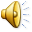